REUNIÓN DE XXIV ANIVERSARIO
ASOCIACIÓN VENEZOLANA DE GESTIÓN DE INVESTIGACIÓN Y DESARROLLO AVEGID 
ASOCIACIÓN INTERNACIONAL DE GESTIÓN DE INVESTIGACIÓN Y DESARROLLO 
AIGID
La Universidad del Siglo XXI
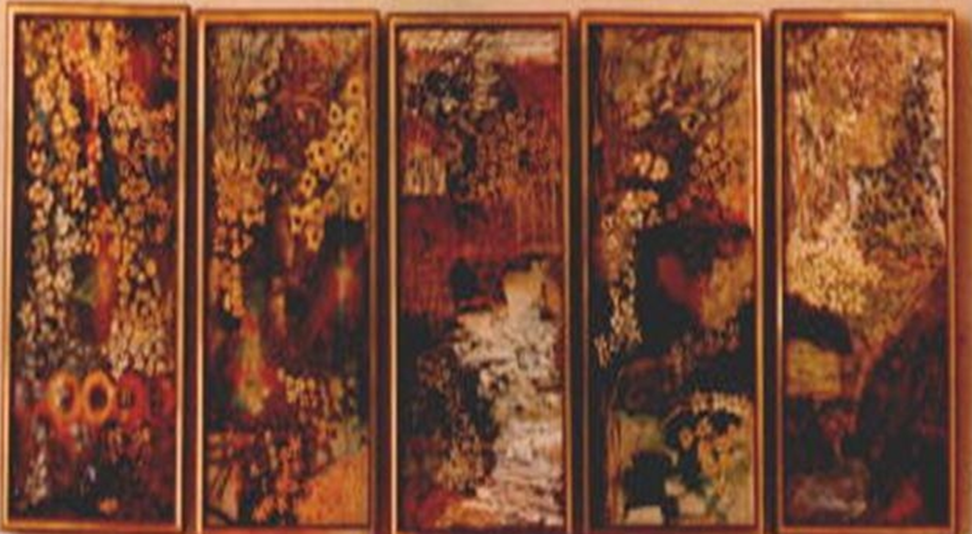 Repensar la Educación Superior
Autor(es): Alexis Aponte P.
Caracas, 20 de enero de 2025
DESCRIPCIÓN DE LA REALIDAD
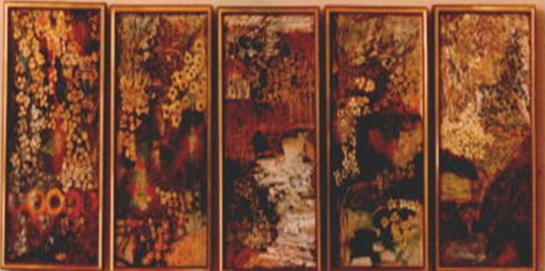 Una disminución de la matrícula estudiantil. 
La deserción estudiantil es una realidad
Un divorcio entre la academia y la realidad económica social
El sector privado está haciendo más investigación que las universidades. 
La  malla curricular no refleja los grandes cambios en la sociedad
La tecnología ha impactado la estructura de la academia
La estructura organizacional de las universidades es rígida, burocrática y pausada. 
El desarrollo tecnológico ha impactado de manera notable a la educación tradicional.
PREGUNTAS DE INVESTIGACIÓN
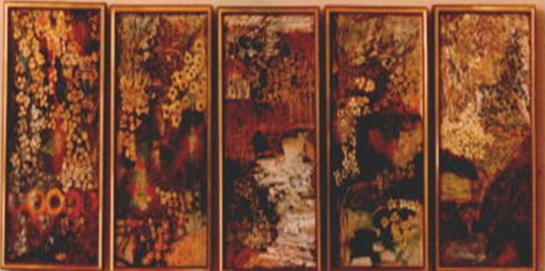 Cómo podemos alinear las universidades con las necesidades de una sociedad del conocimiento
Qué y cómo debemos desarrollar habilidades en los estudiantes para hacerlos realmente competitivos, en un mundo globalizado e internacionalizado.
Cómo podemos hacer de las universidades organizaciones académicas sostenibles en lo financiero. 
Qué debemos hacer para reconstruir la estructura organizacional de las universidades
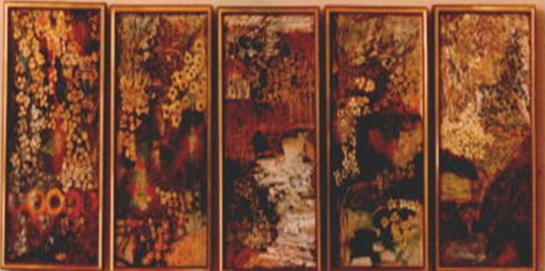 PROPÓSITOS DE LA INVESTIGACIÓN
Conocer las causas de los cambios cuantitativos y cualitativos, que se evidencian en las cifras de la matrícula estudiantil a nivel de pregrado, la cantidad de graduados, los índices de deserción estudiantil, el incremento de preferencia de los jóvenes por carreras cortas, tales como, diplomados, cursos avanzados y especializaciones, reconocidas y certificadas por empresas reconocidas. 
 
Cómo potenciar la capacidad de respuestas de las universidades, frente a los cambios  y demandas de la sociedad, la economía real y en especial, de la preferencia de la población estudiantil. 

Cómo diseñar y desarrollar una transformación académica, administrativa y organizacional.

Cómo tener universidades con visibilidad internacional  y empoderarnos como centros de investigación (investigación colaborativas), alineados con las tendencias dominantes en un mundo globalizado.
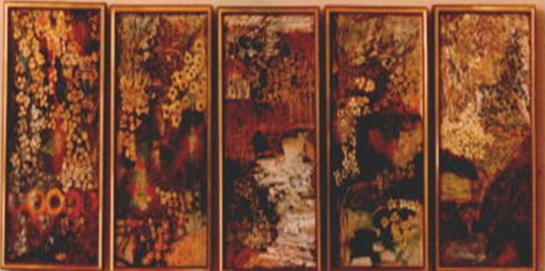 BASES TEÓRICAS Y UNIDADES TEMÁTICAS
Teoría de la Educación: García J., García del Dujo (1992),  Colom (1997)  y Nuñez Cubero.
Teoría del Conductismo (Watson, Skinner)
Teoría de Sistemas (Bertalanffy, Maturana, Morowitz)
Teoría sobre la Deserción estudiantil (Psicología, Sociología, Historias de Vida)
Teoría de los incentivos económicos (David Ricardo-Relación costo/beneficio)
Teoría de las motivaciones (Maslow, McClelland. Herzberg y McGregor)
Teoría de la Complejidad (Edgar Morin)


Unidades temáticas
Matrícula estudiantil-Deserción estudiantil-Malla curricular-Tecnología-Economía Real
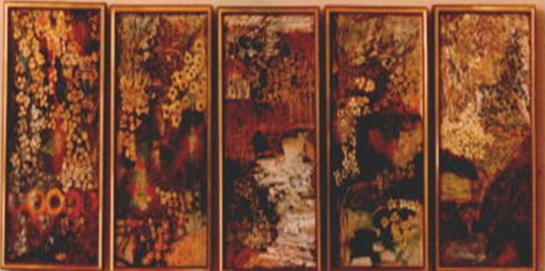 METODOLOGÍA
Empírico: Es una investigación basada en la observación holística de los hechos, experiencia personal  y análisis del comportamiento de diferentes variables endógenas y exógenas al sistema educativo. 

Documental: Hemos consultado libros de autores reconocidos en la temática, así como: información estadística, artículos arbitrados, documentos de organismos nacionales e internacionales, en su mayoría publicados en la web.
 
Fenomenología: Hemos tratado de identificar la esencia de las experiencias humanas en relación con un hecho particular o con un todo como sistema, a su vez, comprender como se comportan los participantes en relación al hecho estudiado. 

Hermenéutica: la desarrollamos como un proceso de interpretación de los textos, artículos y páginas web como fuente de información.

Epistemología: Como proceso reflexivo de lo estudiado, partiendo de las premisas que envuelven creencias, el ejercicio docente, la búsqueda de la verdad, entre otras cosas; dentro de un proceso complejo como lo es la educación, para fundamentar propuestas y sugerencias.
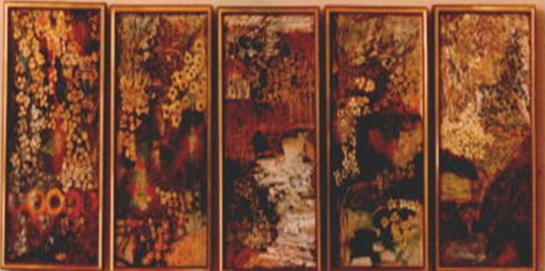 DISCUSIÓN Y RESULTADOS
La pandemia del Covid 19 ha generado cambios de importancia en la sociedad y en la educación. Unos de carácter conductual, otros han acelerado procesos como la educación virtual y a distancia. 
 El concepto de “fragilidad vital” se posesionó en las personas y en especial los jóvenes, esto ha cambiado el concepto de “tiempo”. (tiempo invertido versus beneficio esperado)
La profesión del docente ha perdido relevancia frente a otras profesiones. 
La “educación continua” se ha venido imponiendo frente a las carreras tradicionales. 
La tecnología ha impactado de manera notable la forma y manera a la educación tradicional (ChapGpt)
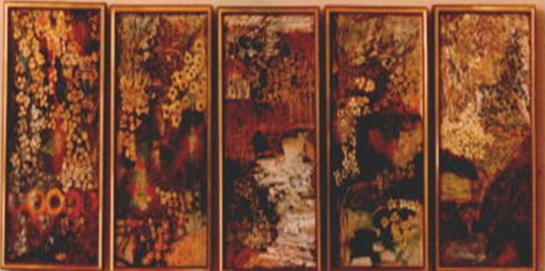 DISCUSIÓN Y RESULTADOS
Las universidades nos hemos dedicado a graduar personas.
Diseñar una Política de Seguimiento a los Egresados con objetivos: que sean  competitivos a nivel global, bilingües, con un conocimiento transversal de la sociedad, que la doble titulación sea una realidad y convertirlos en verdaderos aliados.  
Las universidades deben hacer alianzas colaborativas con otras universidades del mundo y con empresas del sector público y privado. 
Es pertinente una reestructuración académica que involucre: revisión de las mallas curriculares, duración de los años de estudios en las diversas carreras, revisión de la pertinencia de algunas materias,  alinear los contenidos de los diversos programas a los requerimientos de la economía real, los desarrollos tecnológicos y la sociedad del conocimiento.
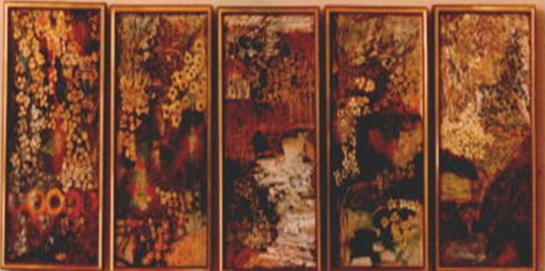 REFLEXIONES FINALES
Para finalizar estas reflexiones o apreciaciones, la educación como sistema, requiere de una verdadera transformación docente, investigativa, funcional, estructura organizacional, administrativa y axiológica. Necesitamos universidades e institutos de educación superior con propósitos, convertirlas en organizaciones auto financiable, reivindicar a las universidades, convertirlas en verdaderos centros de conocimiento, de soluciones y a la vanguardia de los cambios de esta cuarta revolución industrial.
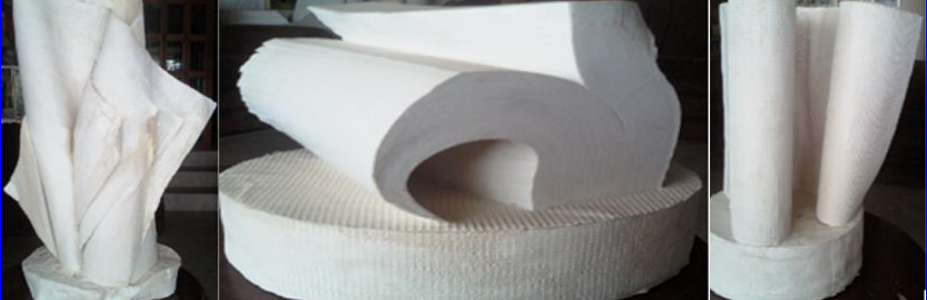 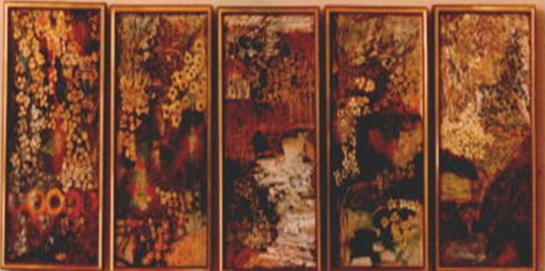 REFLEXIONES FINALES
¡¡GRACIAS!!